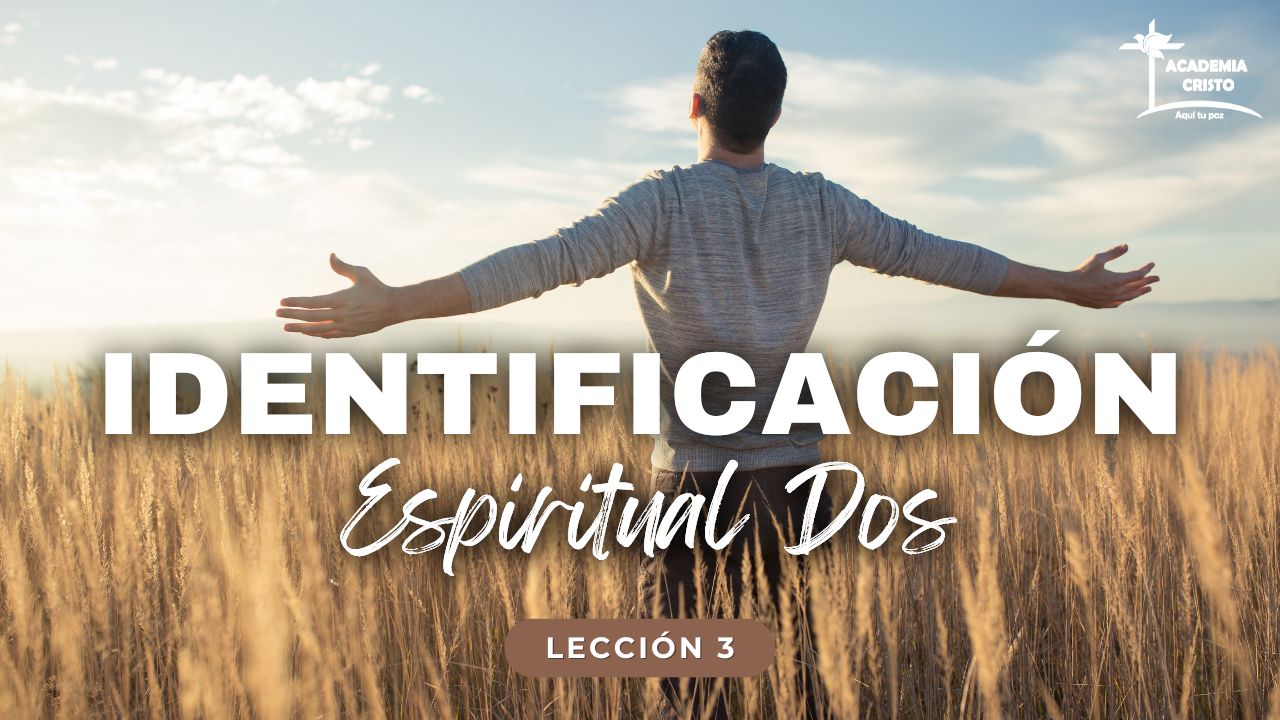 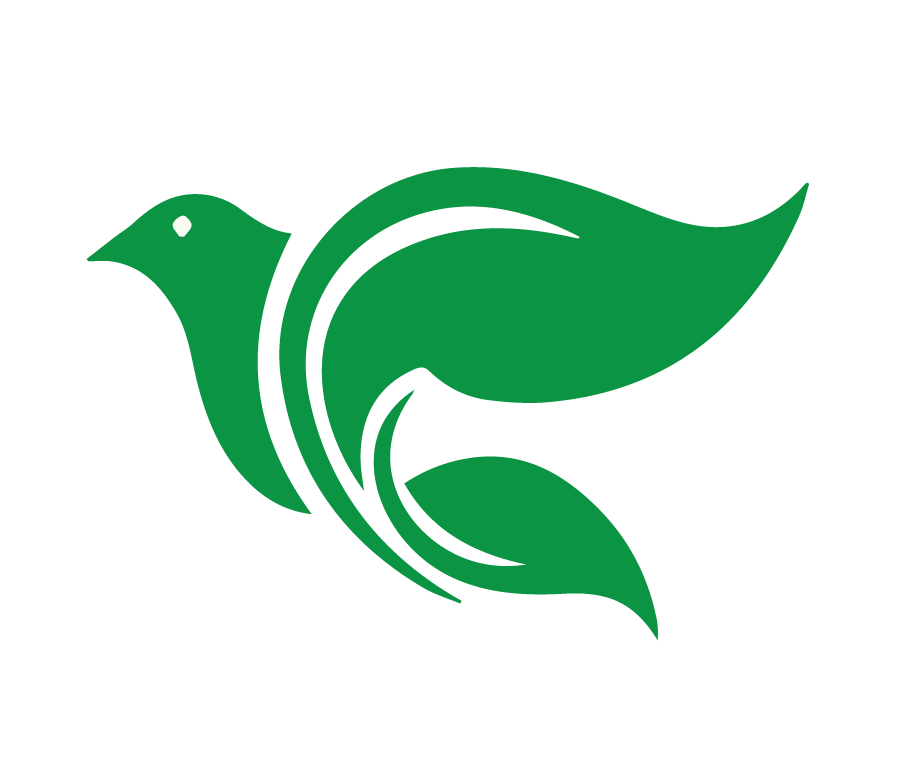 Oración
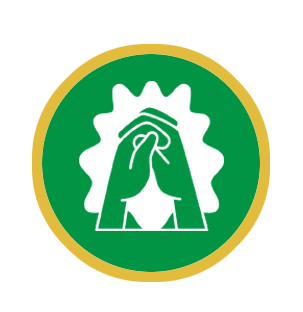 [Speaker Notes: Oración: Bendito Espíritu Santo, tú escribiste la Biblia a través de tus siervos a lo largo de los siglos. Tu creatividad y tu amor por nosotros son inconmensurables. Gracias por darnos la Biblia con todas sus complejidades y todos sus géneros. Gracias por decirnos que nos amas de muchas maneras. Enséñanos a leer y entender cada parte. Danos sabiduría y paciencia. En el nombre de Jesús oramos. Amén.]
Objetivos de la Lección
Identificar los géneros literarios de la Biblia.
Resumir el principio de que la Biblia se interpreta a sí misma.



Génesis 1:1-25.
Interpretar el número 144 000 según su contexto.
[Speaker Notes: Objetivos de la lección
Identificar los géneros literarios de la Biblia.
Resumir el principio de que la Biblia se interpreta a sí misma.
Interpretar el número 144 000 según su contexto.]
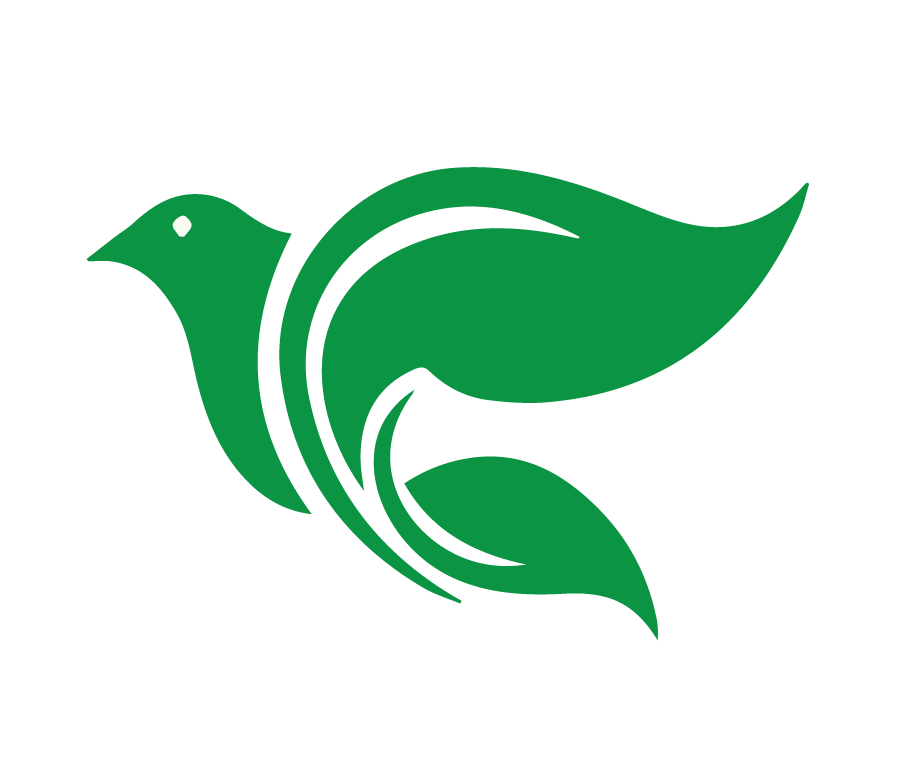 La Biblia se interpreta a sí misma.
¿Por qué es importante para ti ese principio bíblico?
[Speaker Notes: Esta es una actividad de calentamiento. En Academia Cristo hablamos mucho de ese principio para que los alumnos adquieran mucha experiencia.
Anímalos a que sean lo más específicos posible en lo que compartan.
¡Comparte tú también una historia o experiencia personal!]
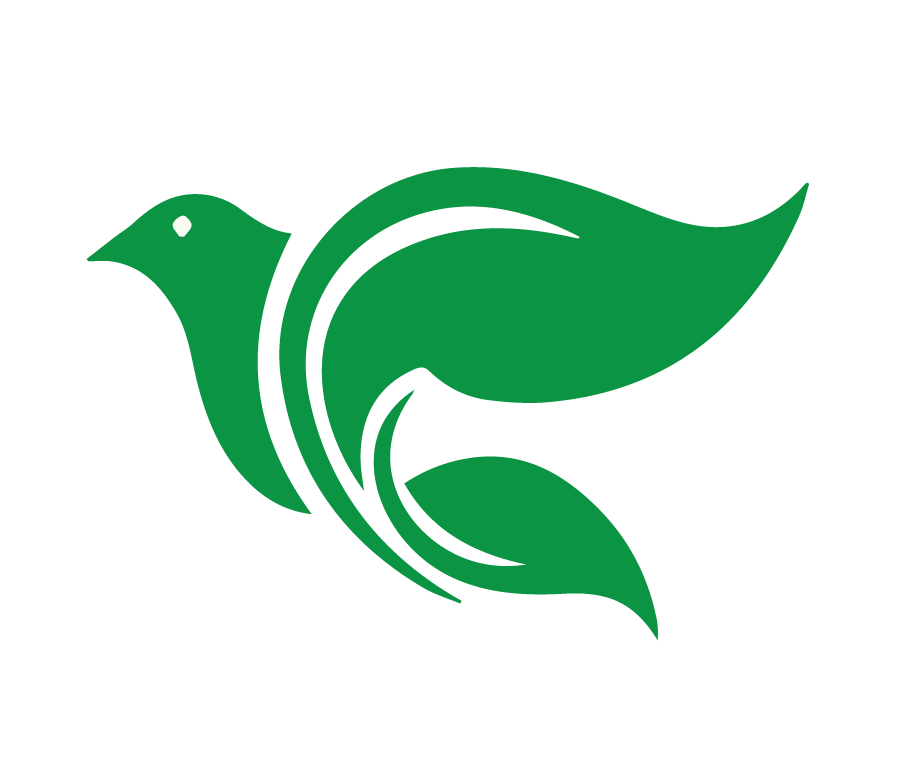 Unas Palabras de En Esto Creemos
10. Creemos y aceptamos la Escritura en sus propios términos, aceptando como historia real lo que ella presenta como historia, y reconociendo lenguaje figurado donde es evidente. Creemos que la Escritura debe interpretar a la Escritura, los pasajes claros iluminando aquellos que son entendidos con menos facilidad.
[Speaker Notes: A medida que leemos, ¿qué te parece importante para interpretar la Biblia?

Puede haber diferentes respuestas. ¡Elige un punto que personalmente quisieras compartir!]
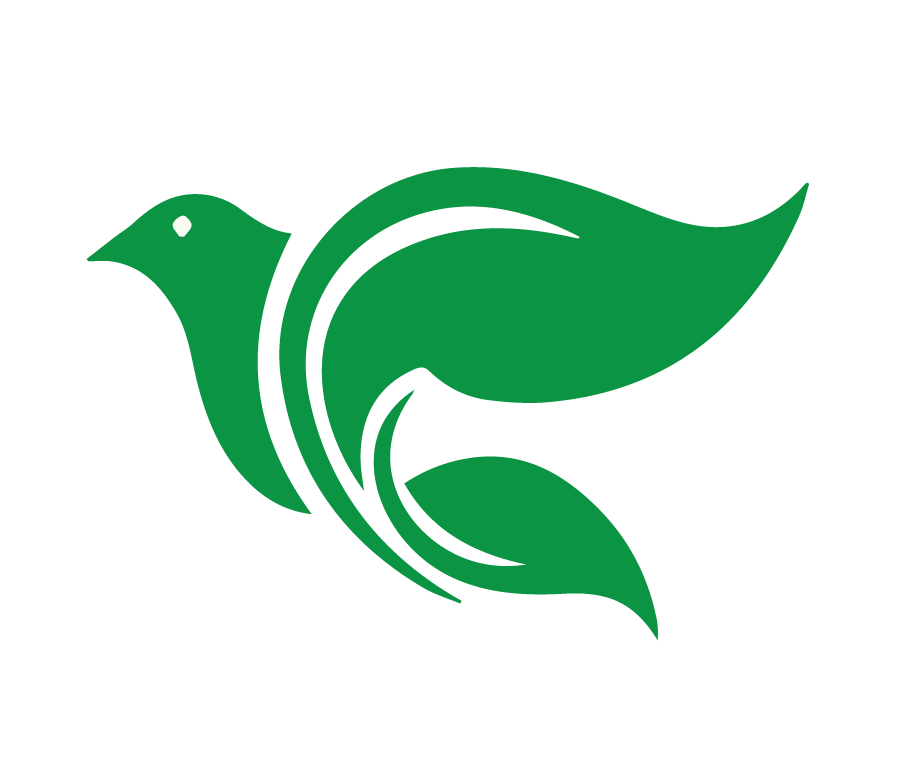 Unas Palabras de En Esto Creemos
Creemos que ninguna autoridad, sea la razón del hombre, la ciencia o la erudición, puede establecer juicio sobre la Escritura. La erudición sana investigará fielmente el significado verdadero de la Escritura, sin pretender hacer juicio sobre ella.
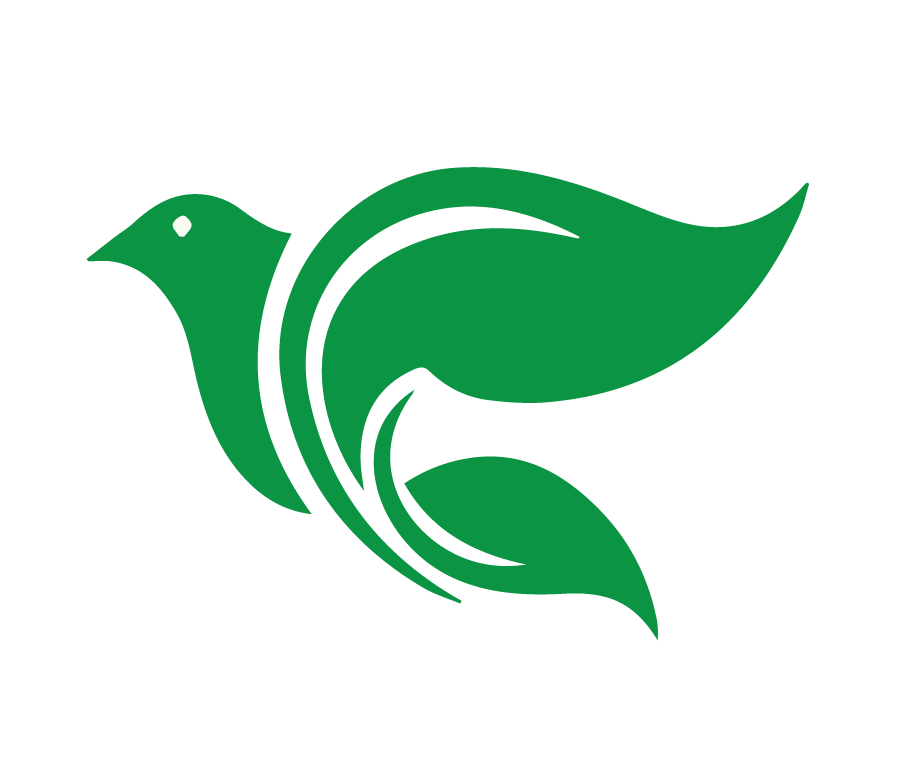 Los Géneros
Además de un estudio cuidadoso del significado de las palabras individuales y de la sintaxis, el intérprete también debe identificar la clase de literatura en que se encuentra un pasaje bíblico, porque esto también influye frecuentemente en el significado individual de las palabras. Lo mismo que al leer cualquiera otra pieza literaria, tampoco en la Biblia puede ser leída la poesía como si fuera narrativa y viceversa.
[Speaker Notes: El siguiente es un extracto de un libro llamado La Historia y práctica de la hermenéutica bíblica. Puedes encontrarlo en la página web de Academia Cristo. Es un libro sobre la interpretación de la Biblia. Esta sección nos enseña sobre los géneros. Los géneros en la Biblia son tipos de escritura que nos hablan de Dios de diferentes maneras. Así como hay diferentes tipos de historias, la Biblia también tiene diferentes tipos de textos.

A medida que leemos, ten en mente las siguientes indicaciones. Responde a cualquiera de ellas o a todas.
Cosas que te llaman la atención: Esto me parece importante.
Cosas que te generan dudas: No sé si entiendo bien esto o si estoy de acuerdo.
Algo que quieres profundizar: ¿Podemos hablar más de esto?

Probablemente, esa información es nueva para los estudiantes. También puede ser compleja. Por eso es bueno hacer una pausa y discutir después de cada sección, usando las indicaciones para motivar la conversación.
Cuando hables de la sección apocalíptica, menciona que vamos a ponerla en práctica durante la actividad final de la lección.]
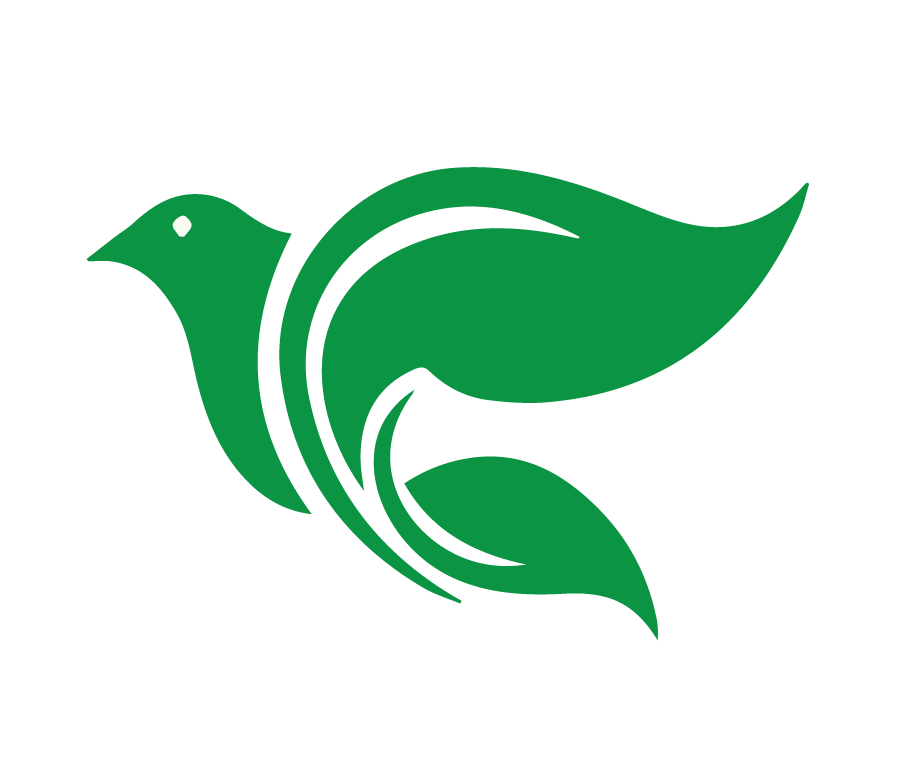 Los Géneros
El término empleado actualmente para referirse al tipo de literatura que uno está leyendo es el de “género”, algunos géneros literarios claramente identificados en la Escritura son: apocalíptico, poético, epistolar, narrativo y enseñanza profética.
[Speaker Notes: Libro de interpretación bíblica en nuestro sitio web]
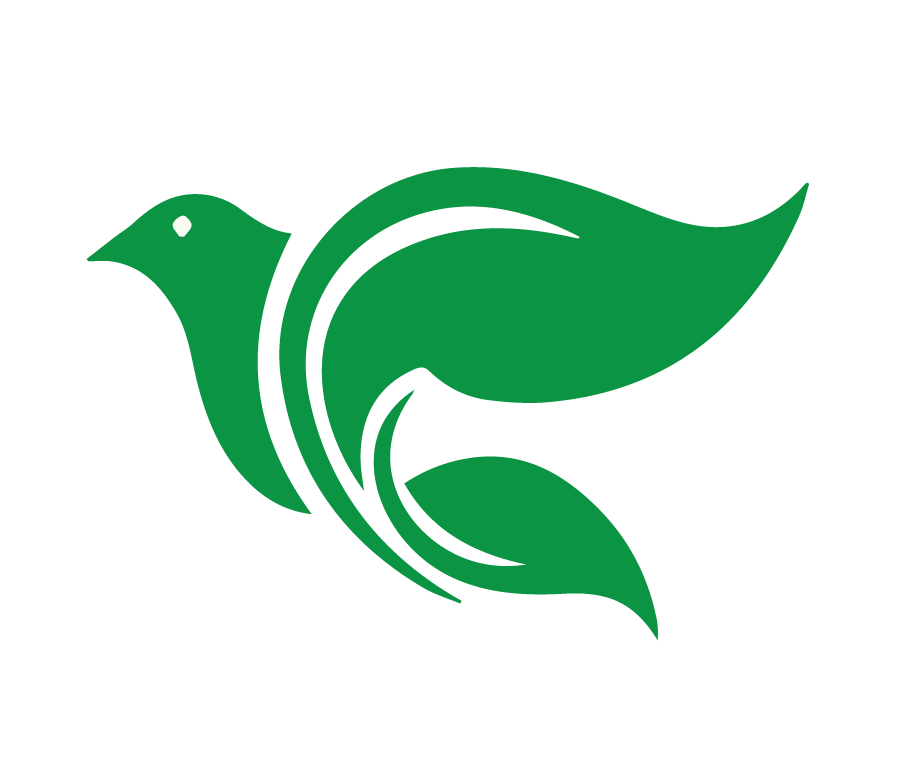 Los Géneros
El apocalíptico se caracteriza por las imágenes fantásticas. En el Apocalipsis, por ejemplo, Jesús puede ser descrito como una persona portadora de una espada de dos filos que sale de su boca (1:16), como un cordero con siete cuernos y siete ojos (5:6) o como un jinete sobre un caballo blanco (19:11). El intérprete del Apocalipsis mal interpretará gran parte del libro si no tiene en mente el tipo de literatura que lee.
[Speaker Notes: Libro de interpretación bíblica en nuestro sitio web]
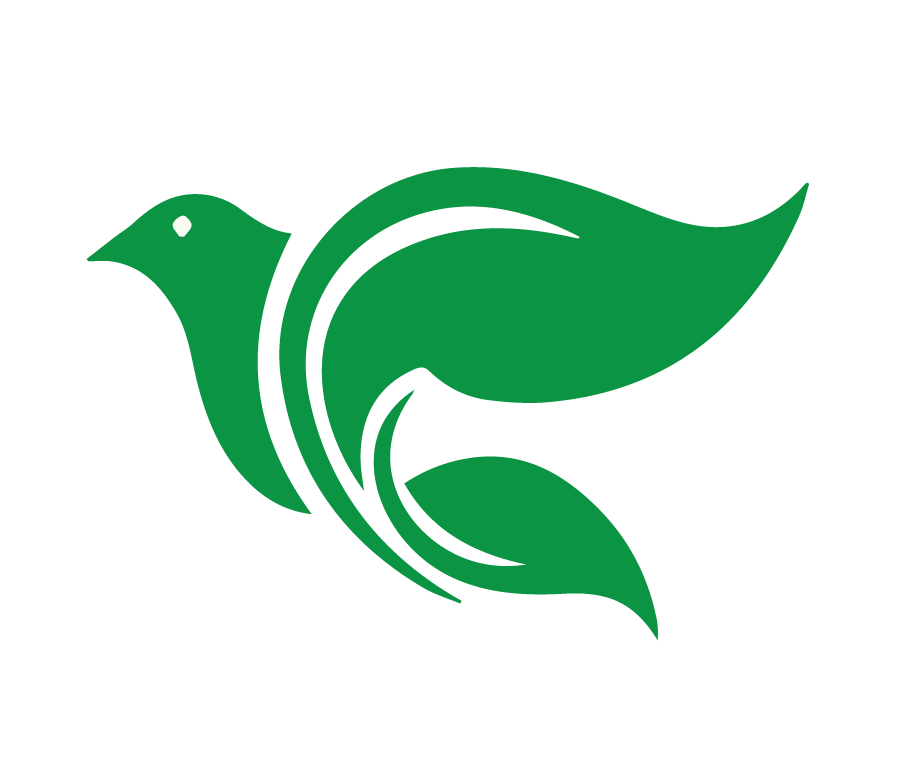 Los Géneros
La poesía hebrea se caracteriza por diversas clases de paralelismo. Las epístolas en el Nuevo Testamento tienen un formato básico, con algunas omisiones: introducción, manifestación de gratitud, cuerpo, saludos y conclusión. Es esencial para el intérprete estar enterado de tales estructuras en estas porciones de la Biblia.
[Speaker Notes: Libro de interpretación bíblica en nuestro sitio web]
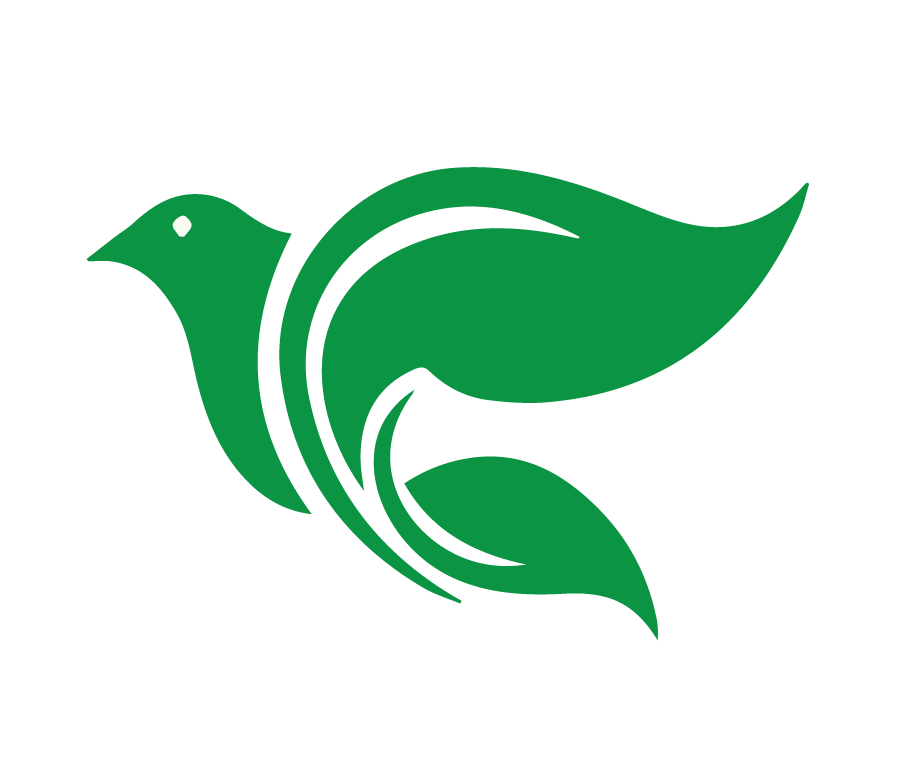 Los Géneros
La narrativa es la declaración de datos históricos; puede tomar forma de ley, de historia o de biografía, pero en cada caso se le está dando al lector un informe de cosas como: lo que ocurrió, en qué momento, quién estuvo involucrado, dónde y por qué.
[Speaker Notes: Libro de interpretación bíblica en nuestro sitio web]
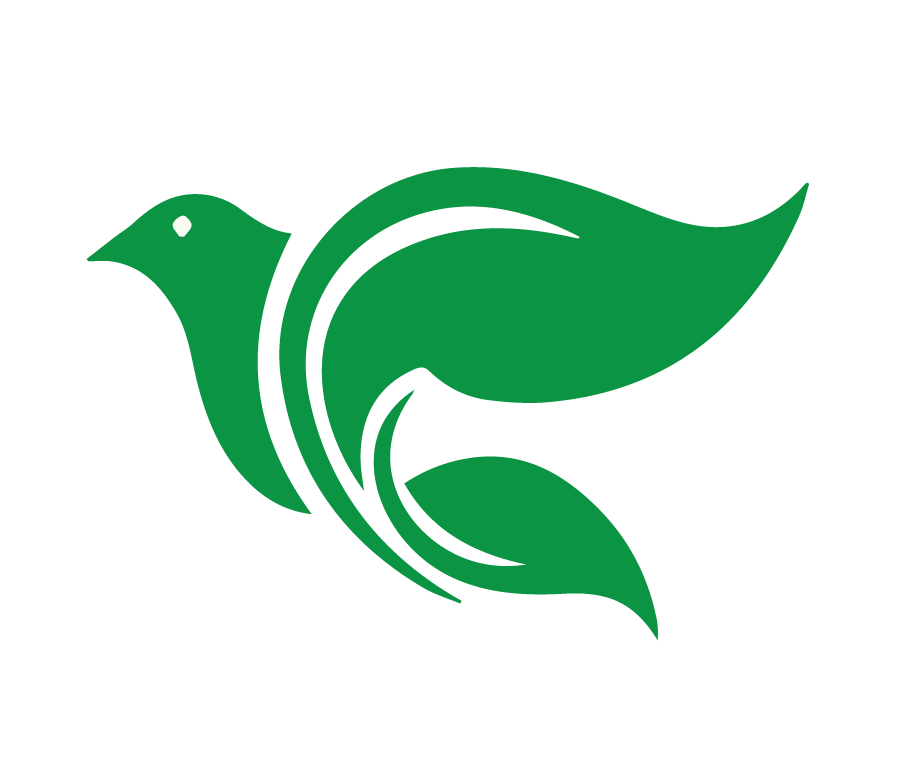 Los Géneros
La enseñanza profética es la declaración y explicación de verdades espirituales (doctrinas). Los profetas, apóstoles y evangelistas declaran la voluntad de Dios, la explican y la aplican; declaran el juicio de Dios sobre el pecador lo mismo que la gracia amorosa de Dios como se ve en la realización de su plan de salvación; declaran el cuidado providencial que tiene Dios por el mundo y especialmente para sus amados hijos; invitan y exhortan a la gente a abrazar esta gracia de Dios y persistir en ella por la fe.
[Speaker Notes: Libro de interpretación bíblica en nuestro sitio web]
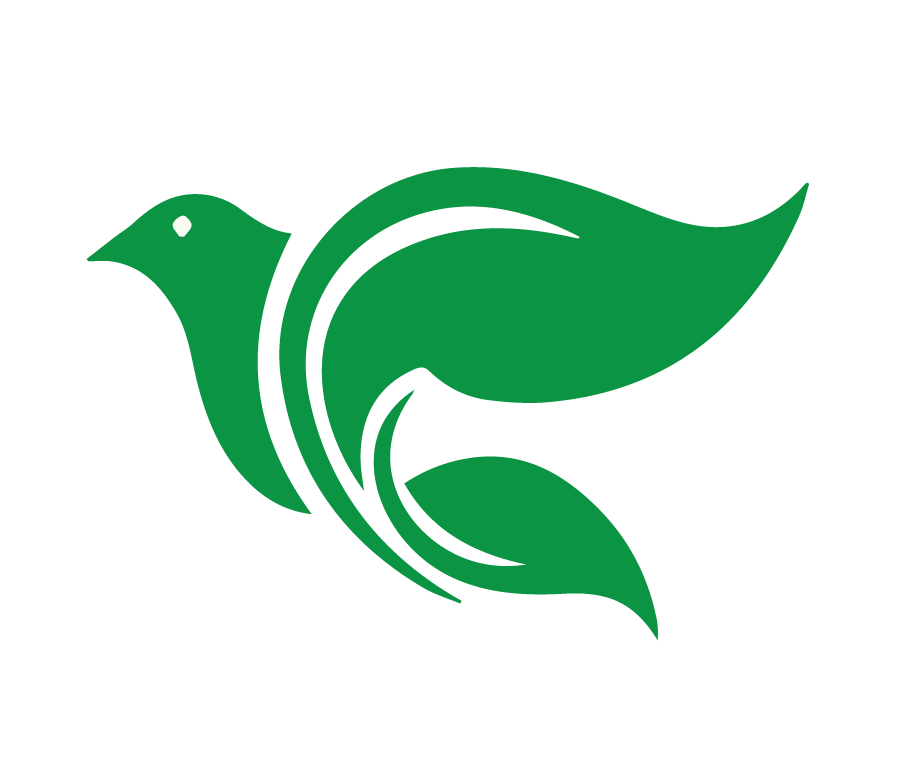 El Contexto en la Práctica
Leamos sobre lo que los Testigos de Jehová creen acerca de los 144,000 mencionados en el libro de Apocalipsis. ¿Cómo describen ellos esta creencia?
[Speaker Notes: La mayoría de las falsas doctrinas y los falsos maestros usa la Biblia para respaldar sus ideas. Por lo general, el error radica en no comprender el contexto (y el género) del pasaje. Leamos lo que los Testigos de Jehová creen sobre los 144 000 en Apocalipsis. Describe lo que creen.]
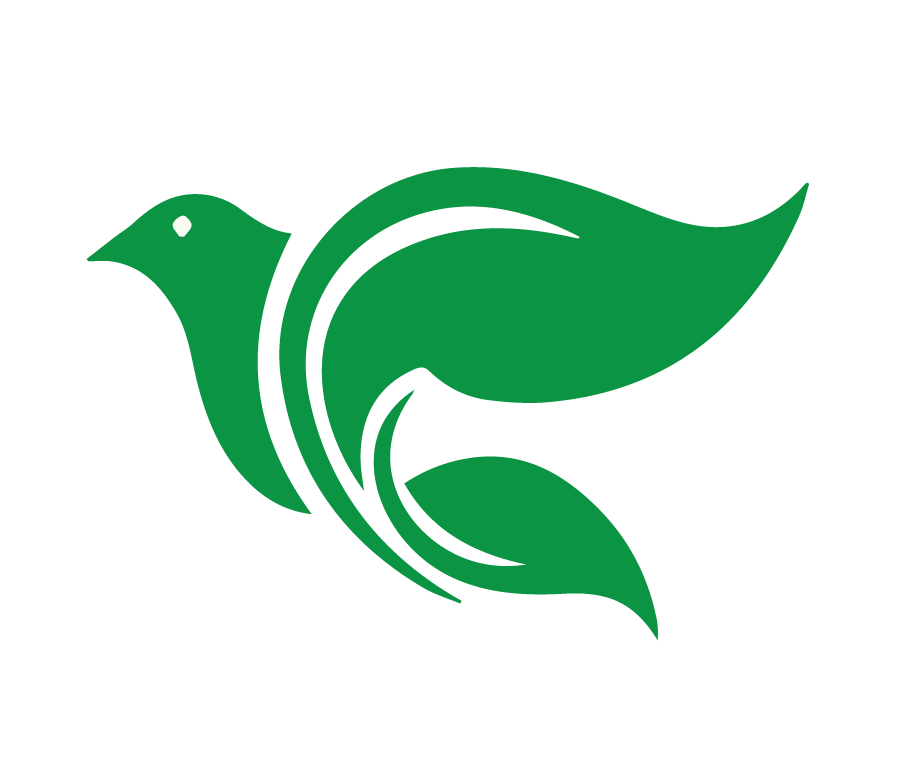 El Contexto en la Práctica
¿Cuántos irán al cielo? La Biblia dice que 144.000 personas serán resucitadas para vivir en el cielo (Revelación 7:4). En una visión, el apóstol Juan pudo ver al “Cordero [Jesucristo resucitado] de pie sobre el monte Sión, y con él ciento cuarenta y cuatro mil” (Revelación 14:1-3; Juan 1:29; 1 Pedro 1:19). El monte Sión representa la posición elevada que Dios les ha dado tanto a Jesús como a los 144.000 que reinarán con él en el cielo (Salmo 2:6; Hebreos 12:22). (jw.org)
[Speaker Notes: Los Testigos de Jehová creen que muy pocas personas (144 000) estará en el cielo.
Citan muchos versículos de la Biblia. Examinaremos el pasaje clave inmediatamente después de leer esta cita.
Su doctrina parece ser bíblica. Siempre debemos pedirle sabiduría al Espíritu Santo en estas situaciones, paciencia para examinar las Escrituras, y debemos sumergirnos en la palabra de Dios para estar preparados para esas conversaciones.]
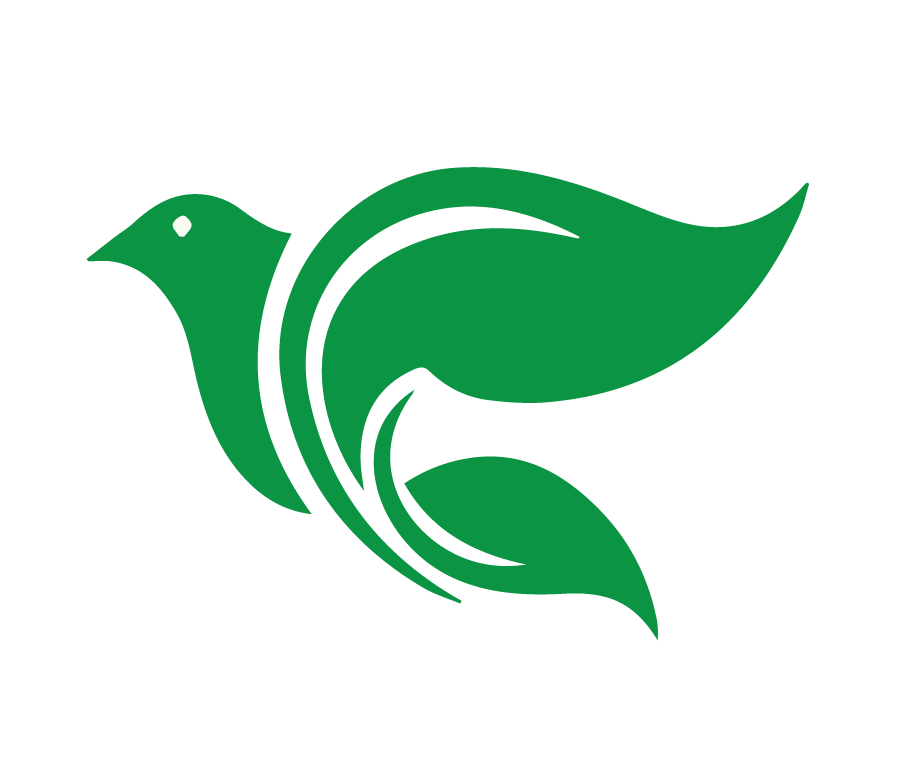 El Contexto en la Práctica
A “los llamados y escogidos” para reinar con Cristo en el Reino de Dios también se les conoce como el “rebaño pequeño” (Revelación 17:14; Lucas 12:32). Esto demuestra que los escogidos son pocos en comparación con la cantidad total de ovejas del rebaño de Cristo (Juan 10:16). (jw.org)
[Speaker Notes: Los Testigos de Jehová creen que muy pocas personas (144 000) estará en el cielo.
Citan muchos versículos de la Biblia. Examinaremos el pasaje clave inmediatamente después de leer esta cita.
Su doctrina parece ser bíblica. Siempre debemos pedirle sabiduría al Espíritu Santo en estas situaciones, paciencia para examinar las Escrituras, y debemos sumergirnos en la palabra de Dios para estar preparados para esas conversaciones.]
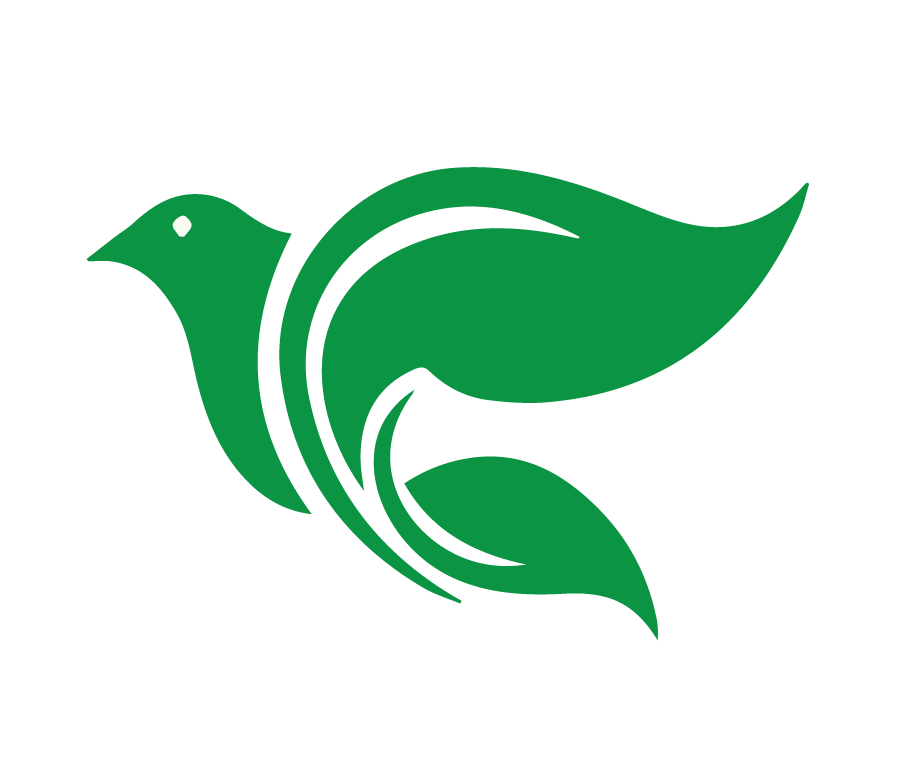 El Contexto en la Práctica
Apocalpsis 7: Después de esto vi a cuatro ángeles en pie sobre los cuatro ángulos de la tierra, que detenían los cuatro vientos de la tierra, para que no soplase viento alguno sobre la tierra, ni sobre el mar, ni sobre ningún árbol. 2 Vi también a otro ángel que subía de donde sale el sol, y tenía el sello del Dios vivo; y clamó a gran voz a los cuatro ángeles, a quienes se les había dado el poder de hacer daño a la tierra y al mar, 3 diciendo: No hagáis daño a la tierra, ni al mar, ni a los árboles, hasta que hayamos sellado en sus frentes a los siervos de nuestro Dios.
[Speaker Notes: El versículo principal para afirmar que solo habrá 144 000 personas en el cielo proviene de Apocalipsis 7. Leámoslo. Piensa en lo que aprendimos sobre los géneros bíblicos y la importancia del contexto inmediato.]
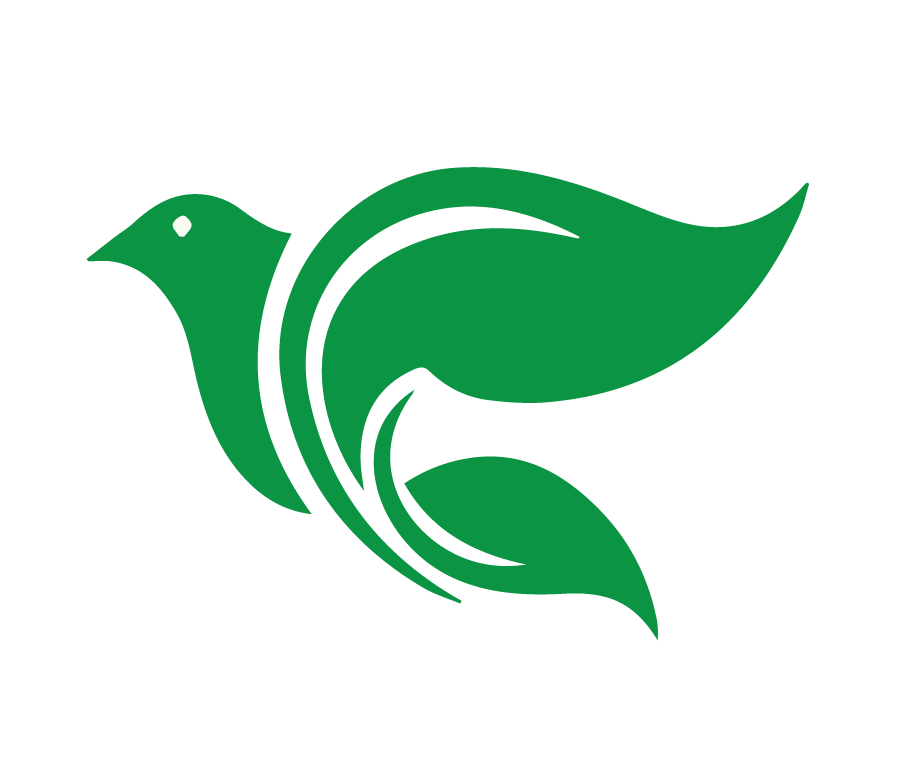 El Contexto en la Práctica
4 Y oí el número de los sellados: ciento cuarenta y cuatro mil sellados de todas las tribus de los hijos de Israel. 5 De la tribu de Judá, doce mil sellados. De la tribu de Rubén, doce mil sellados. De la tribu de Gad, doce mil sellados. 6 De la tribu de Aser, doce mil sellados. De la tribu de Neftalí, doce mil sellados. De la tribu de Manasés, doce mil sellados. 7 De la tribu de Simeón, doce mil sellados. De la tribu de Leví, doce mil sellados. De la tribu de Isacar, doce mil sellados. 8 De la tribu de Zabulón, doce mil sellados. De la tribu de José, doce mil sellados. De la tribu de Benjamín, doce mil sellados.
[Speaker Notes: Libro de interpretación bíblica en nuestro sitio web]
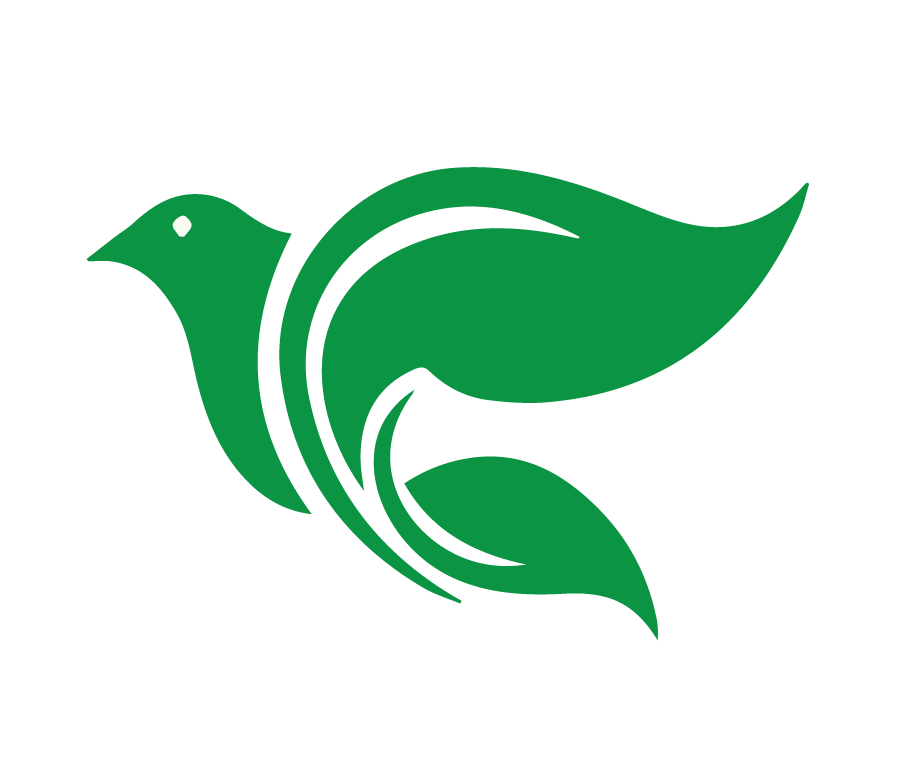 El Contexto en la Práctica
9 Después de esto miré, y he aquí una gran multitud, la cual nadie podía contar, de todas naciones y tribus y pueblos y lenguas, que estaban delante del trono y en la presencia del Cordero, vestidos de ropas blancas, y con palmas en las manos; 10 y clamaban a gran voz, diciendo: La salvación pertenece a nuestro Dios que está sentado en el trono, y al Cordero. 


¿Cómo nos ayuda el contexto a entender el número?
[Speaker Notes: Si los estudiantes necesitan ayuda, puedes hacer preguntas como: ¿dónde ves a los 144 000? y ¿qué aparece antes y qué aparece después?
Puedes recordarles lo que ya aprendimos en la lección sobre la literatura apocalíptica. 
El género apocalíptico se caracteriza por las imágenes fantásticas.
Por ejemplo, en el Apocalipsis a Jesús se le describe como una persona portadora de una espada de dos filos que sale de su boca (1:16), como un cordero con siete cuernos y siete ojos (5:6) o como un jinete sobre un caballo blanco (19:11).
Si los intérpretes del Apocalipsis no tienen en cuenta el tipo de literatura que están leyendo, seguramente van a malinterpretar gran parte del libro.
Induce a los estudiantes a que vean que el número es simbólico.
Es parte de un libro apocalíptico,
Ya que está en una sección simbólica.
En el siguiente versículo, Juan mira y ve un número que nadie puede contar.
También podrías mencionar que las otras partes de la Biblia no apoyan la idea de que haya un número determinado de personas en el cielo. Sin embargo, este enfoque en un contexto más amplio se trata más profundamente en la siguiente lección.
La referencia a los 144 000 en la Biblia se encuentra en Apocalipsis 7:4 y 14:1-3. Este número simboliza a un grupo específico de personas selladas por Dios durante la visión de los últimos tiempos. Esas personas representan a todos los creyentes que han sido redimidos por Cristo y han sido apartados como suyos, y provienen de “toda tribu de los hijos de Israel”. Esto con frecuencia se entiende como un número simbólico que indica la completitud y la totalidad del pueblo elegido de Dios en toda la historia .
La visión del Evangelio nos recuerda que la salvación no está limitada por el origen étnico ni el número, sino que se extiende a todos los que confían en Cristo. Apocalipsis 7:9-10 sigue inmediatamente con una visión de una “gran multitud que nadie podía contar, de todas las naciones”, mostrando que los 144 000 no son exclusivos, sino que son parte del grupo más grande redimido por el Cordero.
El sacrificio de Jesús en la cruz asegura la salvación para todos los que creen en él (Juan 3:16). Esta verdad nos da esperanza y alegría a todos los creyentes mientras esperamos la victoria final de Cristo sobre el pecado y la muerte. Nos encontramos entre los redimidos, no por nuestro mérito sino por su gracia.]
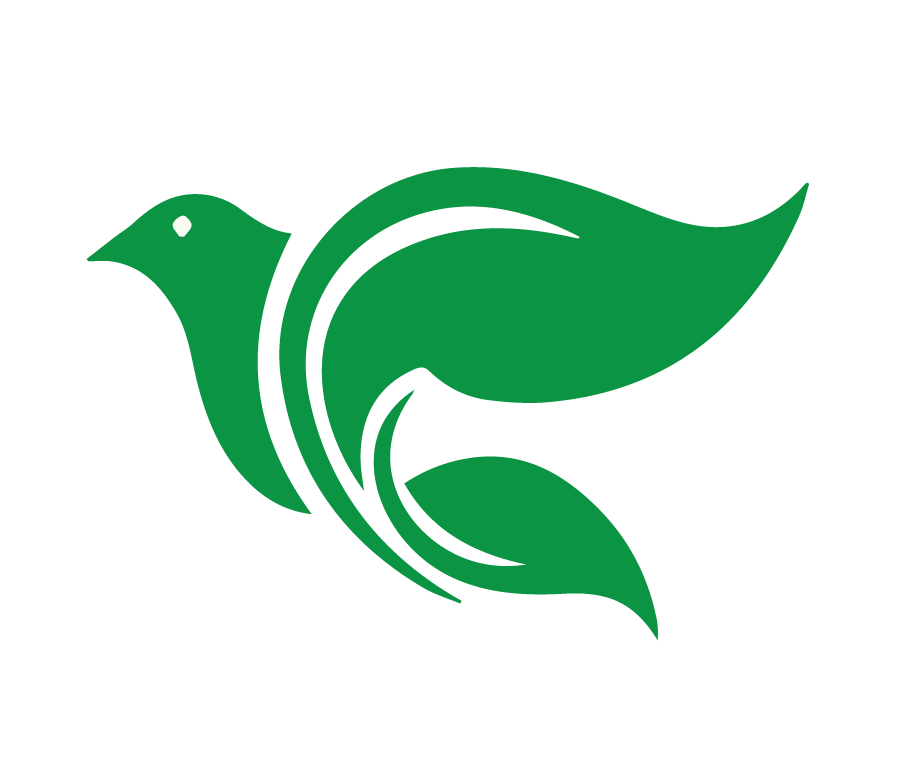 Bendición
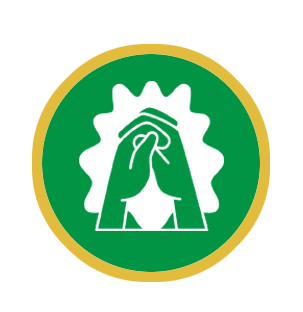 El Señor te bendiga y te guarde. Haga el Señor resplandecer su rostro sobre ti y tenga de ti misericordia. Vuelve el Señor su rostro a ti, y te conceda la paz. Amén. (Números 6:24-26)
[Speaker Notes: 1. Compartir la oración de clausura o la bendición
2. Despedida]